Карта коррупционных рисков
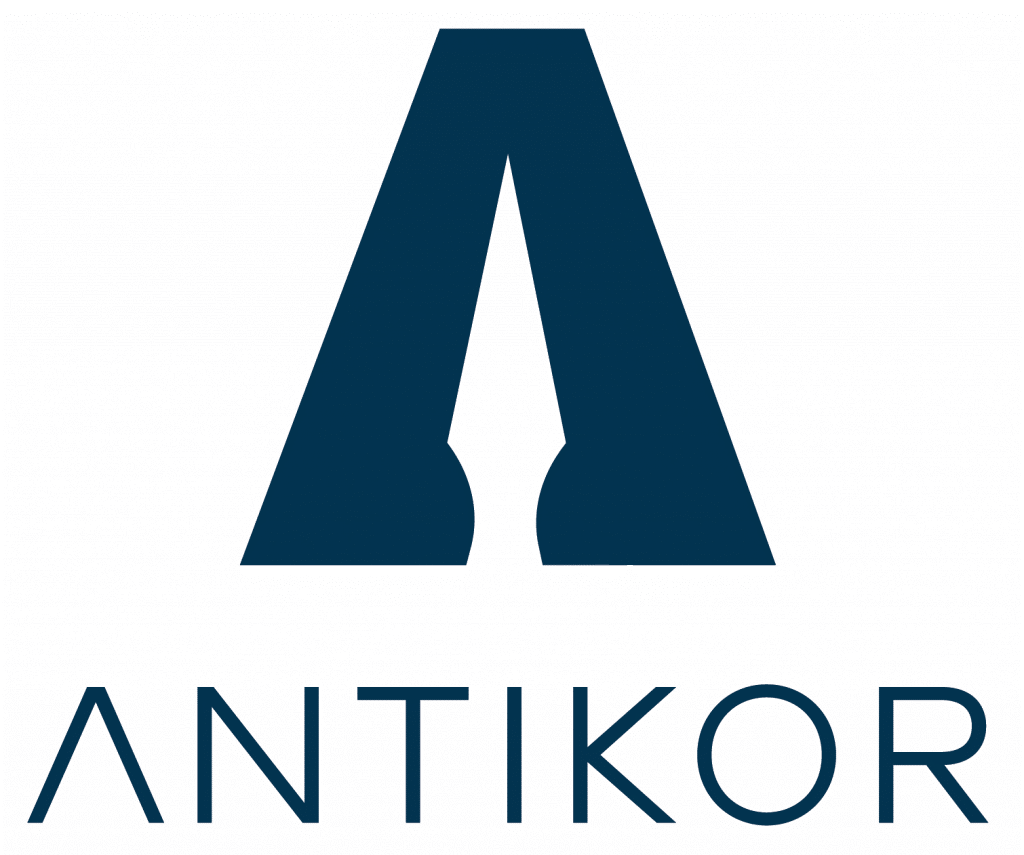 Должности, подвергающие коррупционным рискам
https://prigorodnoe.zhitikara.edu.kz/kk/spisok-vsekh-kategorij/9-svedeniya-ob-obrazovatelnoj-organizatsii/477-dolzhnosti-podvergayushchie-korruptsionnym-riskam
Перечень коррупционных рисков
https://prigorodnoe.zhitikara.edu.kz/kk/spisok-vsekh-kategorij/9-svedeniya-ob-obrazovatelnoj-organizatsii/477-dolzhnosti-podvergayushchie-korruptsionnym-riskam 
https://www.gov.kz/memleket/entities/anticorruption?lang=ru 
https://www.gov.kz/memleket/entities/anticorruption-kostanay?lang=ru
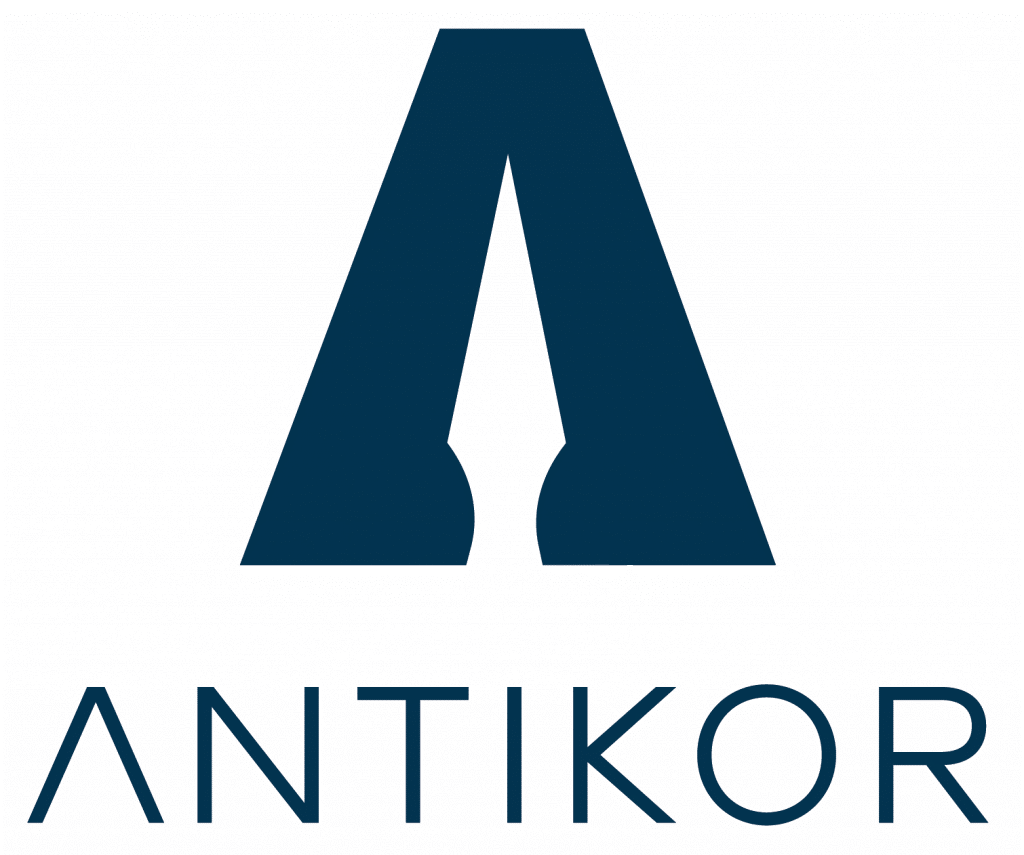 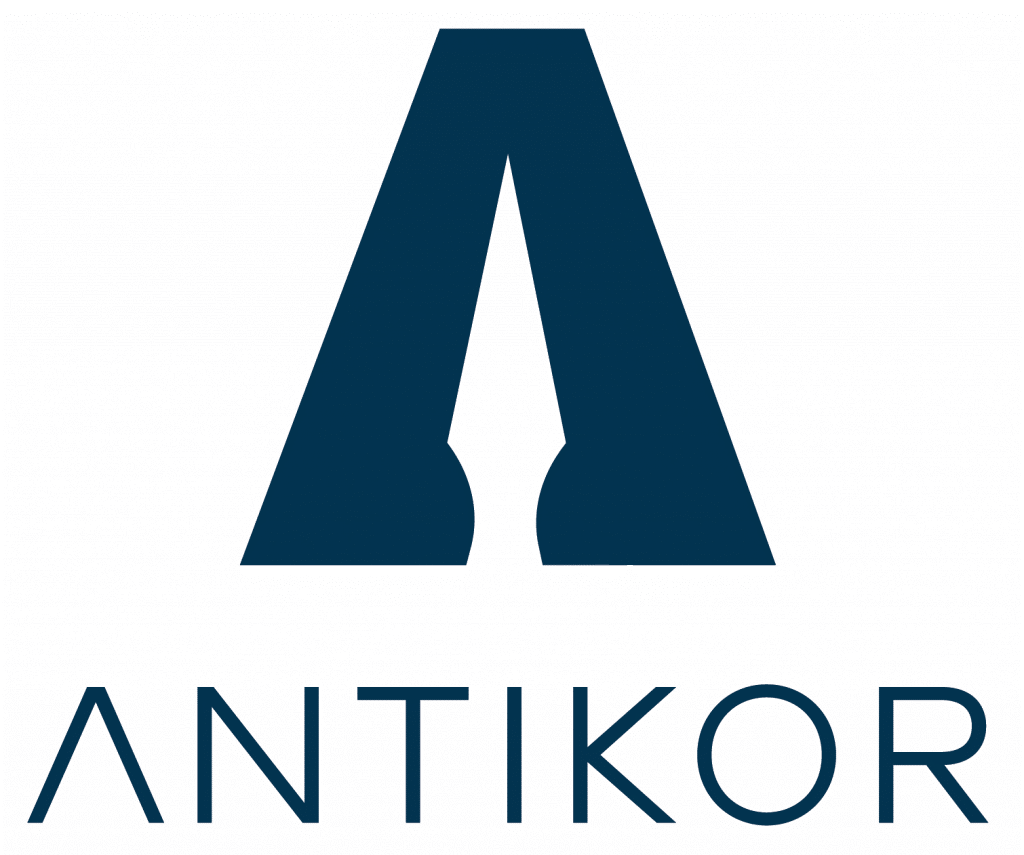 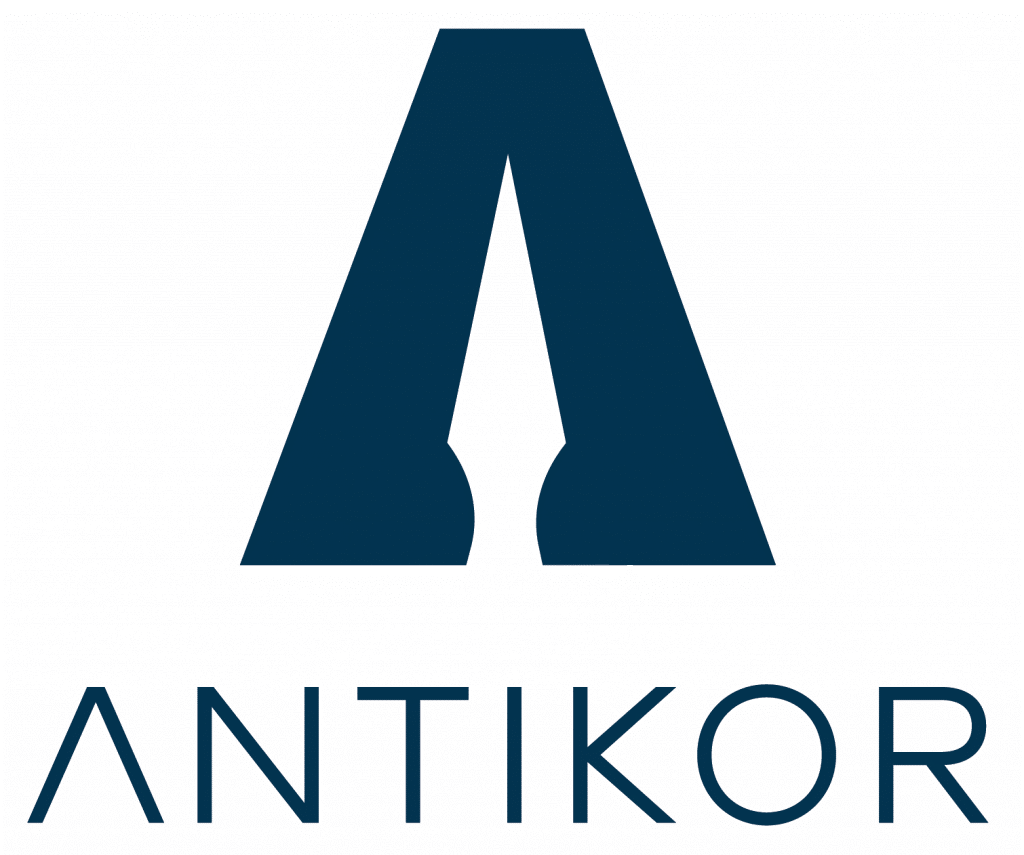